Muscle adaptation to exercise
Collage of medicine
Physiology Dep. 
DR Abdulrahman Alhowikan
Objective
Strength, power, and endurance of muscles
Effect of athletic training on muscles and muscle performance
Muscle hypertrophy
Fast-twitch and slow-twitch muscle fibers
Respiration in exercise
Oxygen consumption and pulmonary ventilation in exercise
Effect of training on vo2 max
Cardiovascular system in exercise
Work output, oxygen consumption, and cardiac output during exercise
Effect of training on heart hypertrophy and on cardiac output
Role of stroke volume and heart rate in increasing the cardiac output
Body heat in exercise  & heatstroke
Strength, Power, And Endurance Of Muscles
Muscles Strength: Refers to the amount of force a muscle can produce  
Size of muscles influence by  a maximal contractile force, Normally  3 -4 kg/cm2 
E.g a cross-sectional area  150 cm2  cause  maximal contractile strength of 525 kilograms
Mechanical work of muscle = force applied by the muscle X  distance
Strength, Power, And Endurance Of Muscles
Muscles  Power : amount of work that the muscle performs in period of time ( kg-m/min)
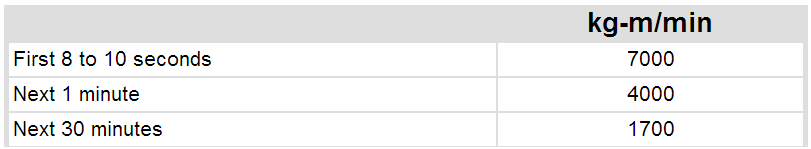 Guyton & Hall12E
Strength, Power, And Endurance Of Muscles
Muscles Endurance: Ability of muscles to sustain repeated contractions against a resistance for period of time.
depends on glycogen stored in the muscle
Dynamic endurance: is defined as a muscle’s ability to contract and relax repeatedly. 
Static endurance: is a muscles ability to remain contracted for a long period
Effect of Training on Muscles and Muscle Performance
Maximal Resistance Training:
6 maximal muscle contractions X sets 3 days X one week   increase in muscle strength, without muscle fatigue.
However !!!!
Muscles function under
 no load   little in strength
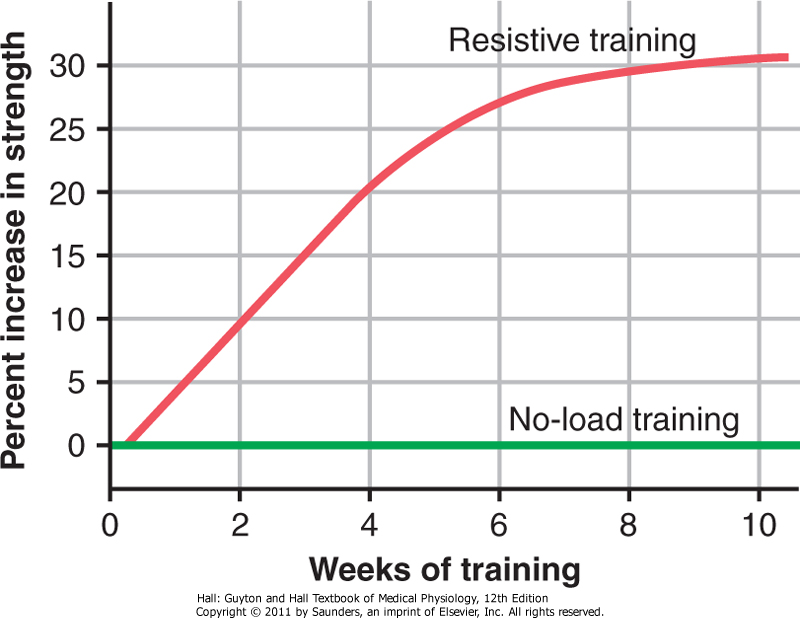 Approximate effect of optimal resistive exercise training on increase in muscle strength over a training period of 10 weeks.
Muscle Hypertrophy:
With training muscles hypertrophied 30- 60 %
Due to    diameter of the muscle fibers ?? 
   number of fibers ???? 
Changes in hypertrophied muscle: 
  myofibrils  
 120 % in mitochondrial enzymes( tricarboxylic acid)
  ATP and phosphocreatine
 50 %    in stored glycogen
75 -100 %   in stored triglyceride 
oxidation rate  45 %
Fast-Twitch and Slow-Twitch Muscle Fibers
fast-twitch fibers: forceful and rapid contraction
E.G gastrocnemius muscle
slow-twitch muscle:  for prolonged muscle activity
E.G leg muscle
 fast-twitch fibers deliver power seconds to a minute slow-twitch fibers provide endurance, prolonged strength of contraction minutes to hours.

!!! differences between the fast-twitch and the slow-twitch fibers Read  Guyton & Hall: Textbook of Medical Physiology 12E
Respiration In Exercise
Oxygen Consumption VO2 and Pulmonary Ventilation VE in Exercise
VO2  at rest is about 250 ml/min , However !!! at Maximal efforts
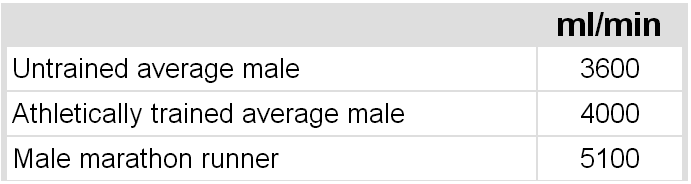 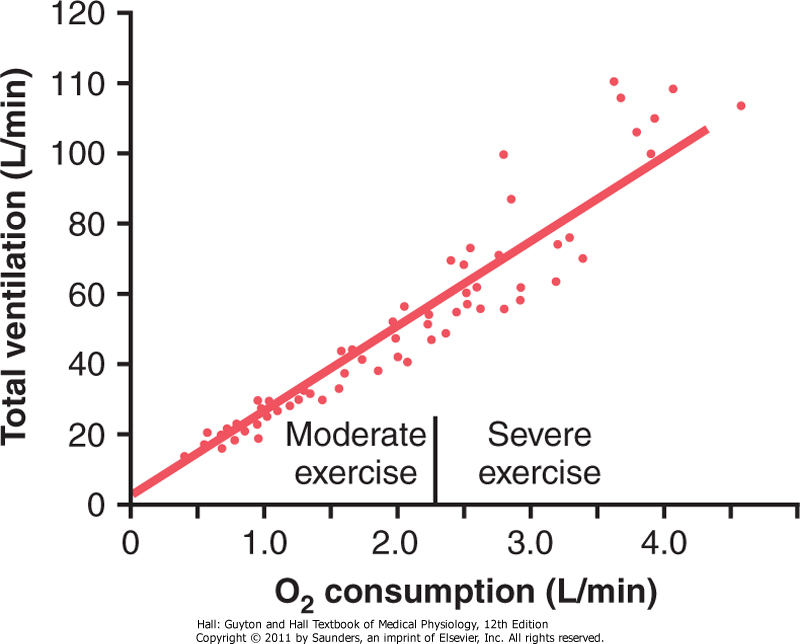 VO2 and VE increase about 20-fold between the resting state and maximal intensity
F Effect of exercise on oxygen consumption and ventilatory rate. (Redrawn from Gray JS: Pulmonary Ventilation and Its Physiological Regulation. Springfield, Ill: Charles C Thomas, 1950.)
Effect of Training on Vo2 Max
In below study Vo2Max increased only about 10 percent by training, Moreover other factors !!! 
Chest sizes in relation to body size
 Increase respiratory muscles 
For more 
information check
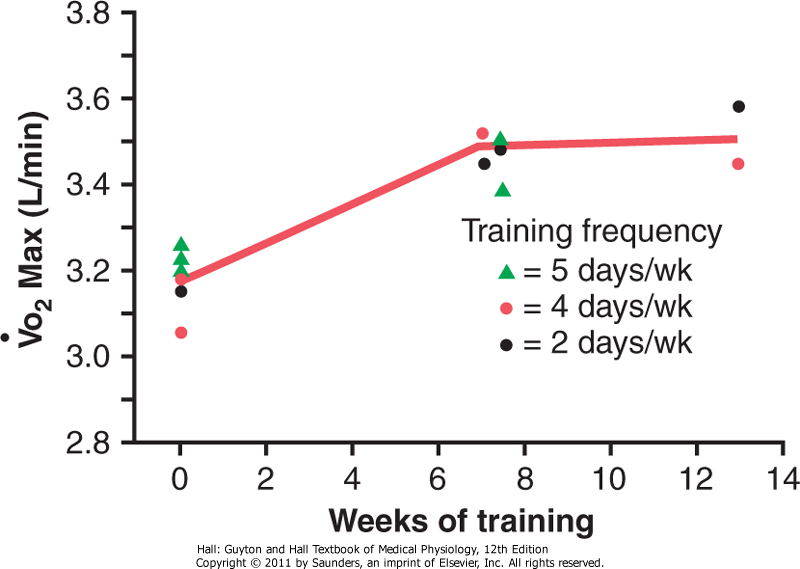 Guyton & Hall12E
Increase in Vo2 Max over a period of 7 to 13 weeks of athletic training. (Redrawn from Fox EL: Sports Physiology. Philadelphia: Saunders College Publishing, 1979.)
Cardiovascular System in Exercise
Work Output, Oxygen Consumption, and Cardiac Output During Exercise
All these are directly related to one another, muscle work output increases oxygen consumption, and increased oxygen consumption in turn dilates the muscle blood vessels, thus increasing venous return and cardiac output C.O .
Effect of Training on Heart Hypertrophy and on Cardiac Output:
Training increase C.O about 40 % greater than untrained persons SO,
heart chambers of marathoners enlarge about 40 percent in contrast to non trained 
Heart size of  marathoner  larger than normal person
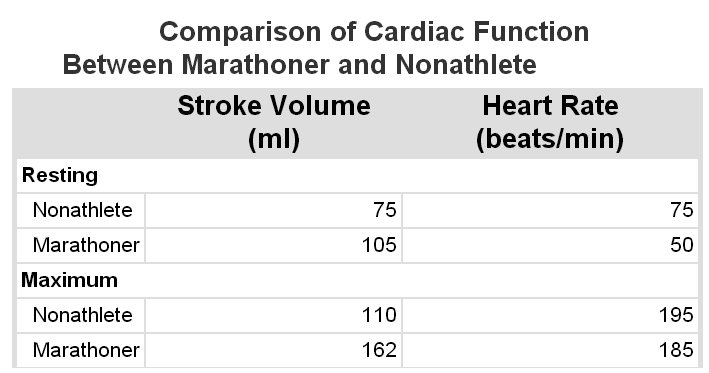 Guyton & Hall: Textbook of Medical Physiology 12E
[Speaker Notes: Guyton & Hall: Textbook of Medical Physiology 12E]
Cardiovascular System in Exercise cont…
Role of Stroke Volume and Heart Rate in Increasing the Cardiac Output
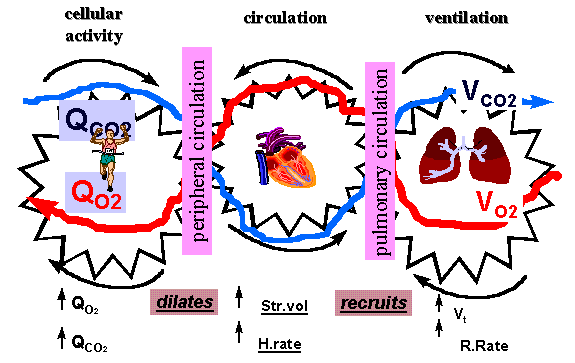 Cardiovascular System in Exercise cont…
The cardiac output increases from its resting level of about 5.5 L/min to 30 L/min. 

 The stroke volume increases from 105 to 162 milliliters, an increase of about 50 percent

  Whereas the heart rate increases from 50 to 185 beats/min, an increase of 270 percent. 

  The heart rate increase a greater proportion of the increase in cardiac output than does the increase in stroke volume    why ?????
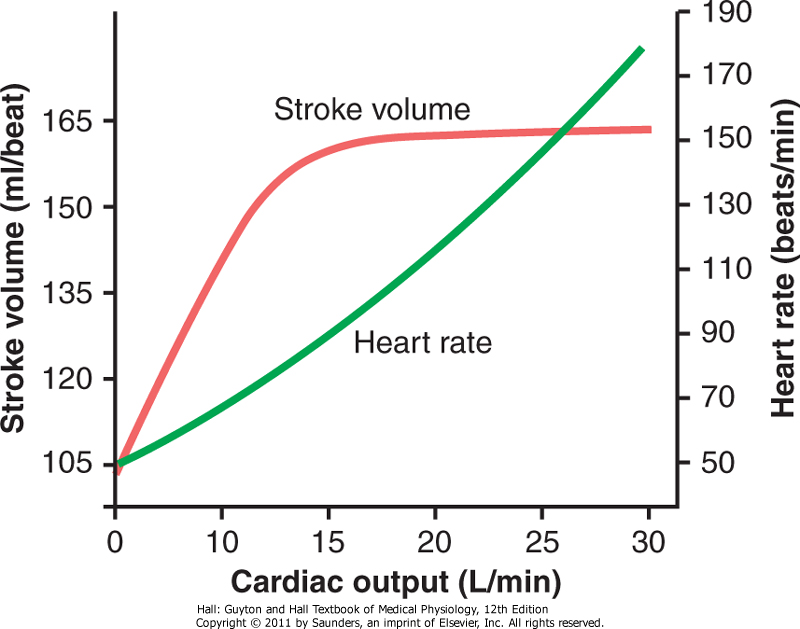 Approximate stroke volume output and heart 
rate at different levels of cardiac output in a 
marathon athlete.
Body Heat In Exercise
Almost all the energy released by the body's metabolism converted into body heat.
 Working muscle use only 20 - 25 %. 
Remainder converted into heat as result of :
(1) resistance to the movement of the muscles and joints.
(2) friction of the blood flowing through the blood vessels, and 
(3) muscle contractile converted into heat.
What will happen if sweating mechanism cannot eliminate the heat ????  see
Guyton & Hall12E
Heatstroke
During endurance training body temperature rises 98.6° to 102° or 103°F (37° to 40°C)
hot and humid conditions body temperature rise to 106° to 108°F (41° to 42°C)
Consequently, temperature destructive tissue cells mainly (brain cells)  and symptoms !!! : 
Body weakness, exhaustion, headache, dizziness, nausea (disgust), sweating, confusion, uncontrolled  gait, collapse, and unconsciousness. 
And may lead to death
Treatment of heatstroke
The most practical way : 
Remove all clothing
Maintain a spray of cool water on all surfaces of the body or continually sponge the body.
 Blow air over the body with a fan. 
Physicians prefer total immersion of the body in water containing a mush of crushed ice if available.
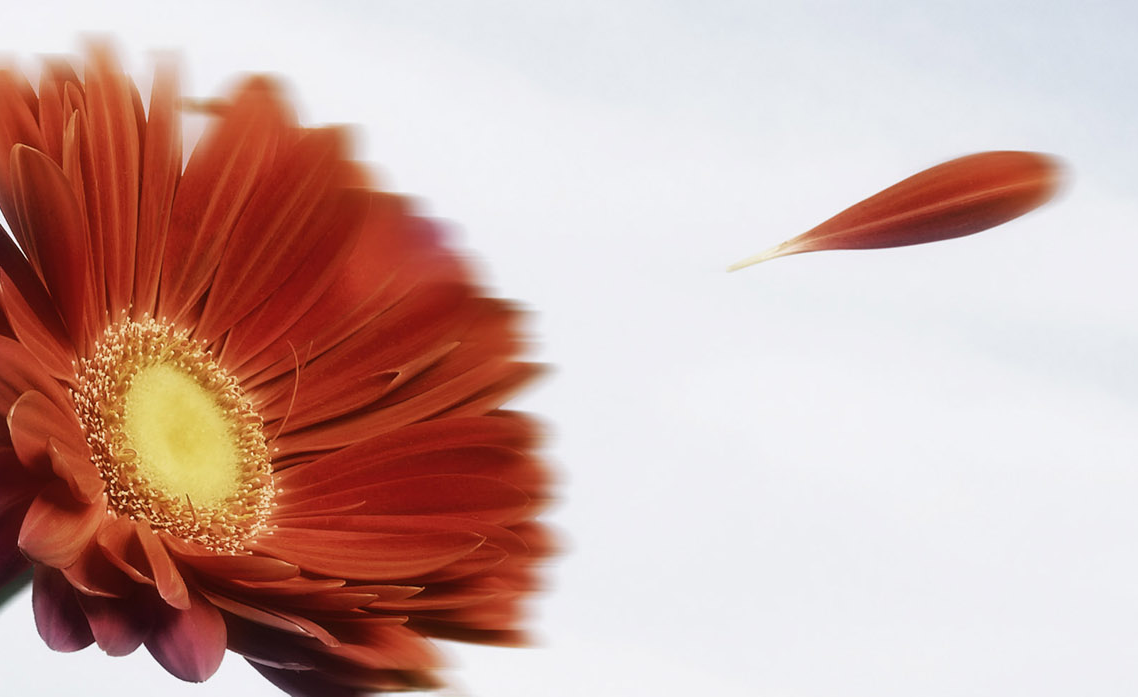 Thank you !
Reference book 
Guyton & Hall: Textbook of Medical Physiology 12E
Thank you